Sedimentation
Lesson two:  Soils
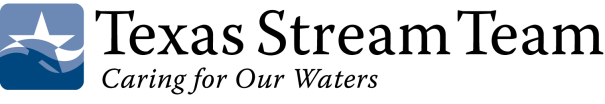 Time to observe and learn
You will examine three types of soil:
Clay
Sand
Loam

You will need to read and follow the instructions carefully
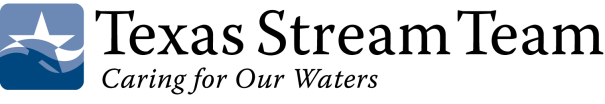 After examining the soil types:
What are some ways we can classify soils?

How can we distinguish one soil type from another?
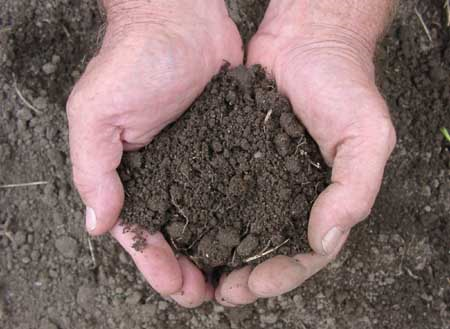 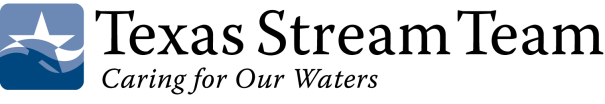 From your soil investigation
Color/appearance
Smell
The feel of soil between wet fingers
Which pile loses height with water first/ which pile absorbs water best/ which pile breaks down into muddy sediment?
Size of particles and composition
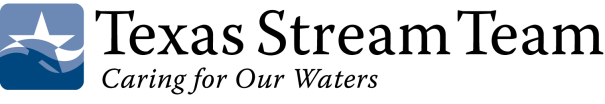 Soils are mainly classified by:
Size of the soil particles

How much organic matter is in the soil

What minerals make up the soil
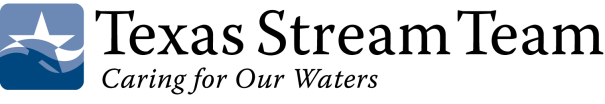 Size of the soil particles
Sand
Clay
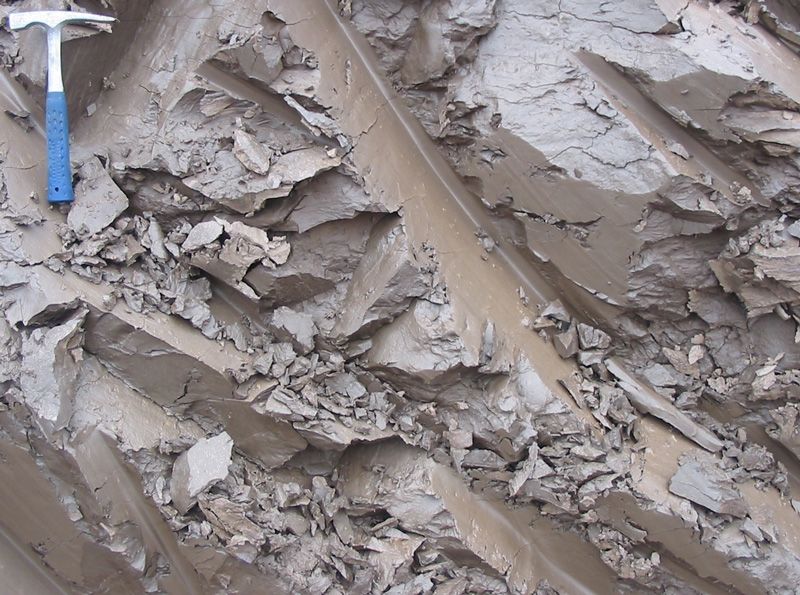 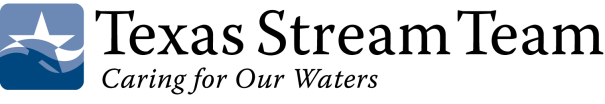 This explains why:
The sand particles felt: 

The clay particles felt:
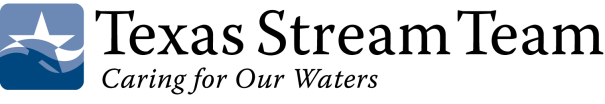 Size
The clay particles are very small and relatively flat so they slide over one another easily.  This is why it feels slippery to you.  

The sand particles are larger and more coarse so they feel grittier.
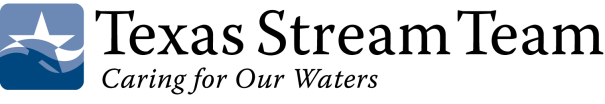 Classifying soils
Soils are classified by size, but also by:

How much organic matter is in the soil

What minerals make up the soil
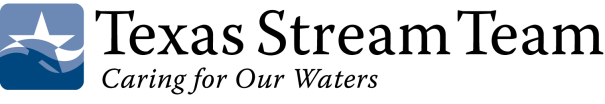 What does it mean to be organic?
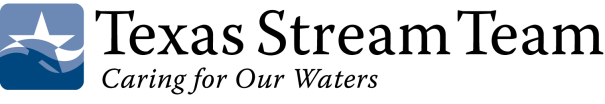 Organic
The word organic means living, either now or in the past
Because all living things (plants and animals) have carbon in them, we say that organic chemistry is the chemistry of carbon
What organic things might you find in soil?
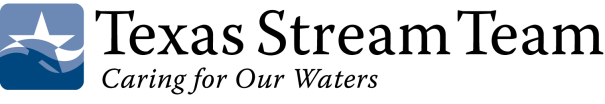 Organic matter in soils
Twigs
Leaves or parts of leaves
Flower parts
Animal parts (bones, feathers, skin)
Live small animals (worms, insects, etc)
Fungus
Feces
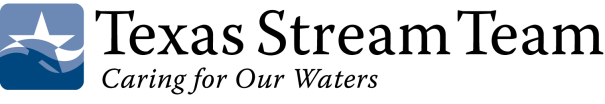 Organic matter in soils:
Organic matter makes the soil darker in color (carbon is black)
It also gives the soil an “earthy” smell
Organic soil is often less dense than water so it floats in water

Which soil that you looked at had the most organic matter?  The clay, sand or loam?
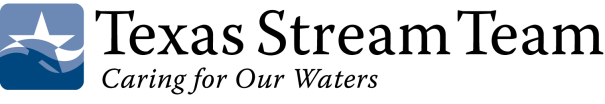 Soil
Can anyone tell me 
where soil comes from?
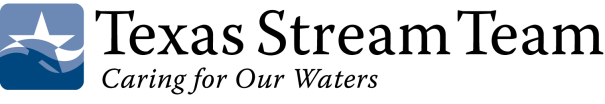 Cycles
Just as water has a cycle, SOIL is part of the ROCK CYCLE

All cycles can begin at any point.  Let’s begin when rocks are so hot that they melt.  Where can liquid rocks be found?
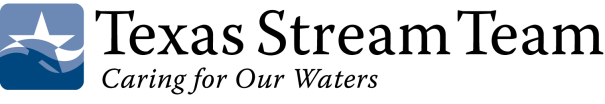 The Rock Cycle
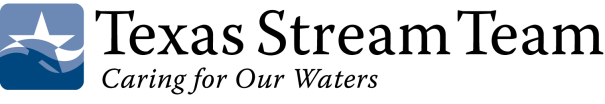 All major rock types that turn into soil will undergo this process:
				
				Weathering

What is weathering?
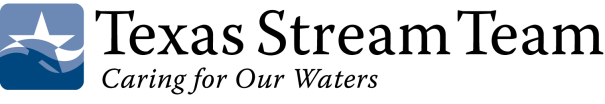 Agents of weathering
Water
Acidic rain can dissolve some rocks like limestone and marble
Rapid water flow can physically bang up and break rocks
Freezing water can crack rocks
Wind- can be like sandblasting rocks
Plants- roots grow into crevices and can split open rock, breaking it down into soil
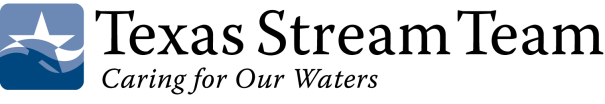 We have been looking at cycles
The WATER cycle 
The ROCK cycle
Both are continuous processes that use energy to run the cycle
The atoms that make up water and rocks are used over and over- the atoms are billions of years old
The rock cycle takes a MUCH longer time to complete than the water cycle
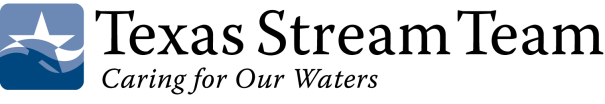 Matter and Energy Interact
The energy in the rock and water cycle provides the force for the atoms in both cycles to move

Atoms are matter (anything that has mass and occupies space), but energy is NOT matter
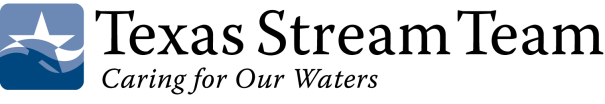 Weathering
Igneous, Metamorphic and Sedimentary rocks all can break down to form soil
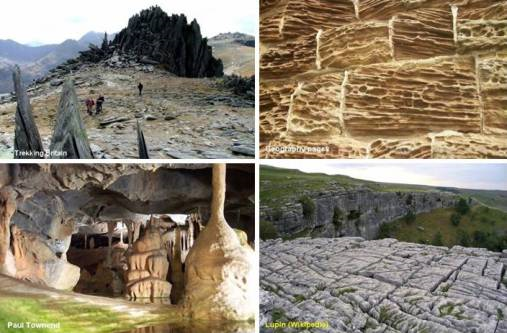 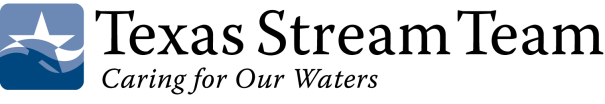 Minerals
Remember, soils can be classified by the minerals that make up the soil

Igneous, metamorphic and sedimentary rock are made up of different minerals and when they break down, the soil looks different

Example:  Quartz breaks down to make a larger, sand like particle.  Feldspar breaks down to make a very small, clay like particle
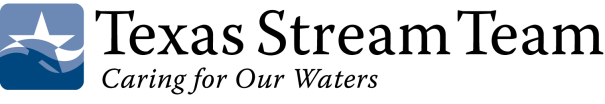 Important terms and concepts:
Soils are mainly classified by:
Size of the soil particles
How much organic matter is in the soil
The minerals that make up the soil
Rocks in the rock cycle can all break down to make soil through weathering
Organic means anything that is living or has lived
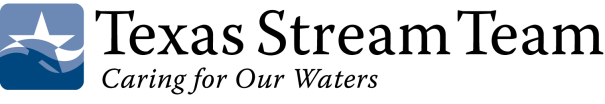 Time to learn and observe
You will examine the interaction of three types of soil with lots of water

You will need to read and follow the instructions carefully
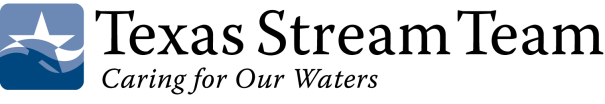